مسألة ١
مسألة ٣
الواجب
المقدمة
مسألة ٥
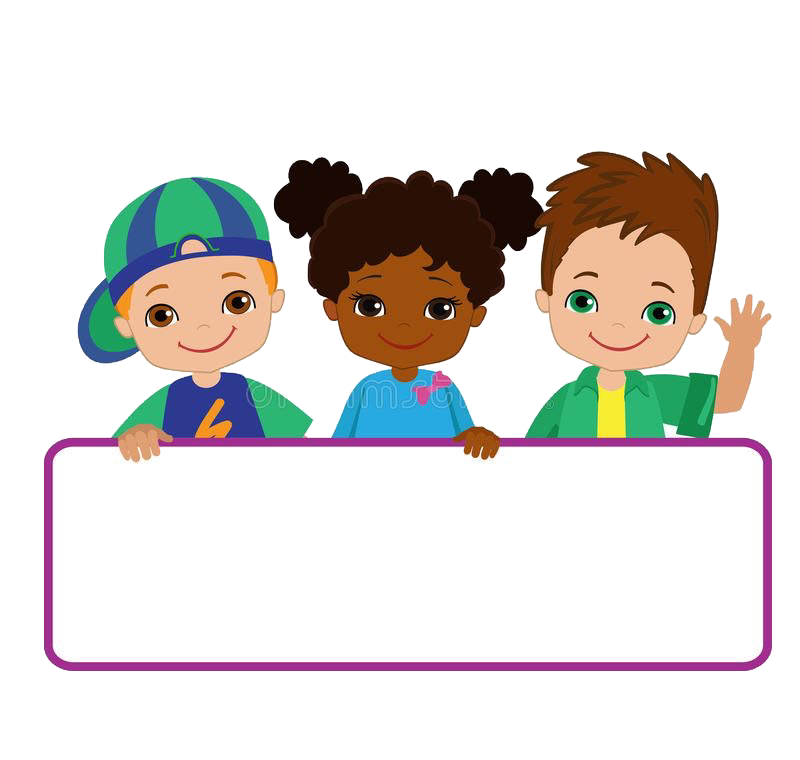 التاريخ
الحصة
الفصل العاشر : وحدات القياس
الفصل
١٠-٦ استقصاء حل المسألة
صفحة ٦٢
مسألة ١
مسألة ٣
الواجب
مسألة ٥
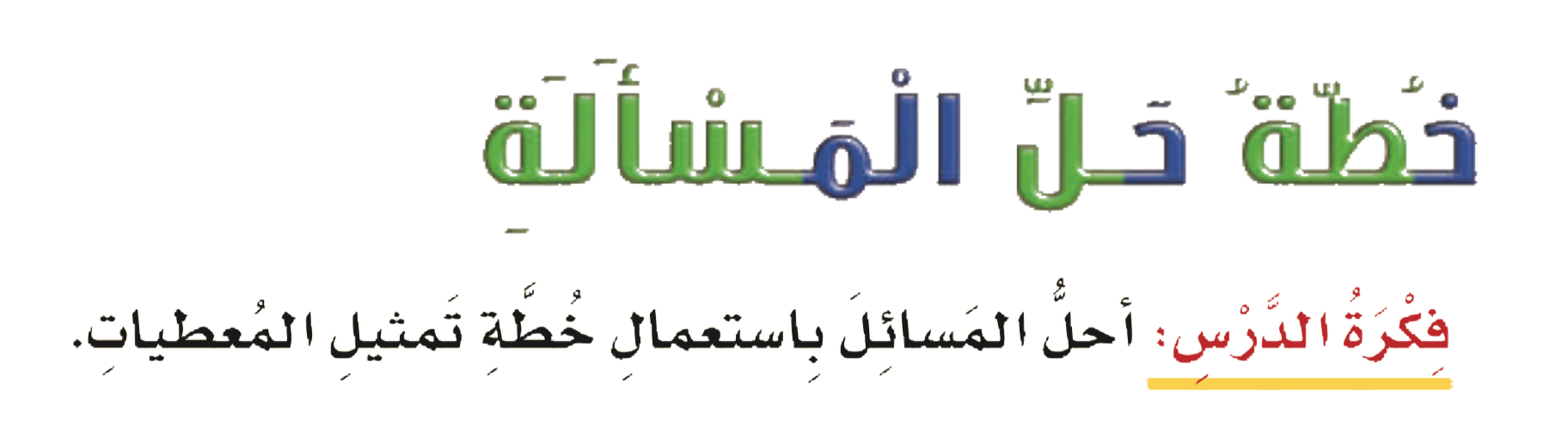 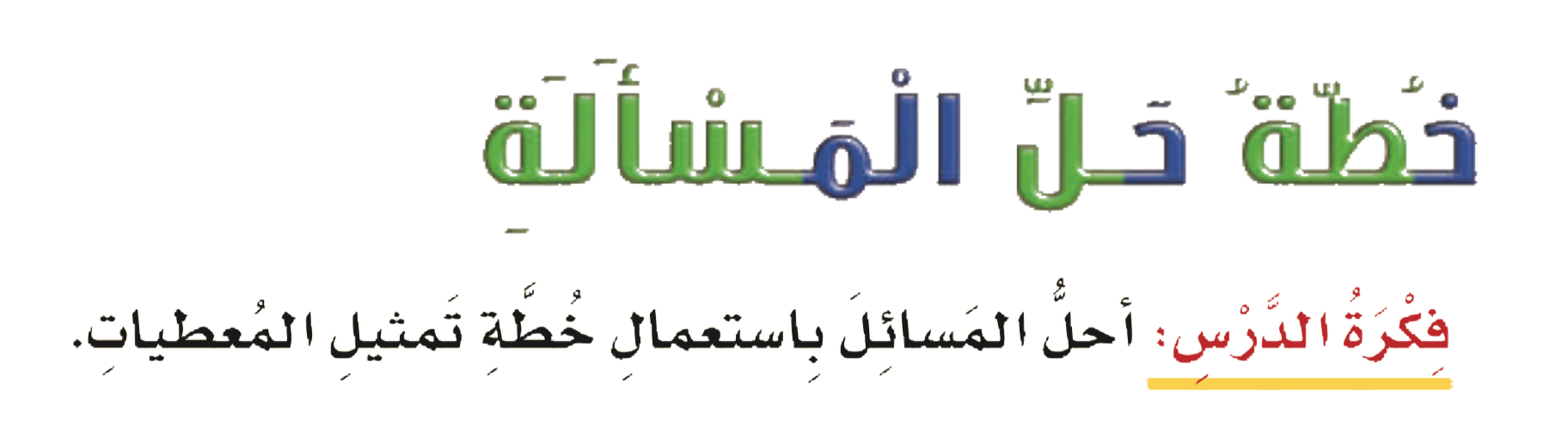 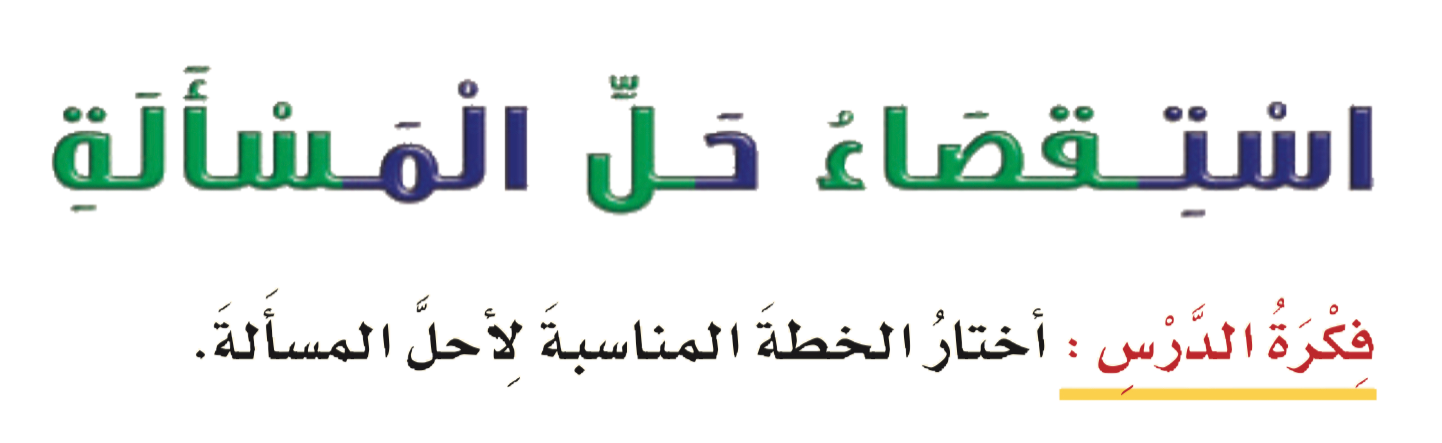 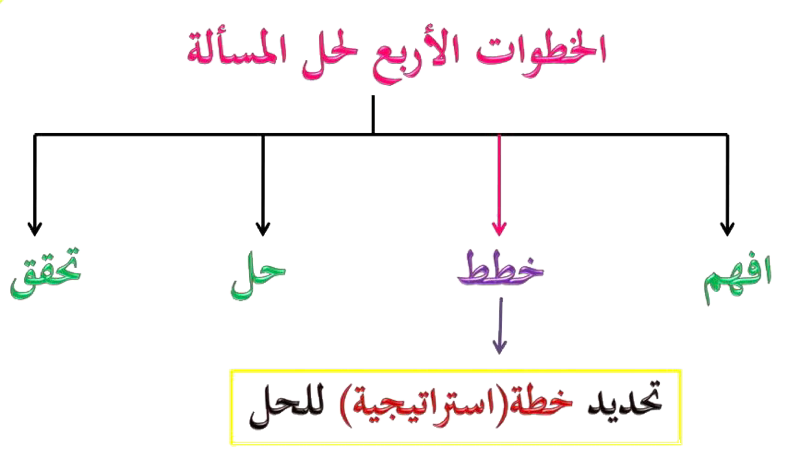 مسألة ١
مسألة ٣
الواجب
مسألة ٥
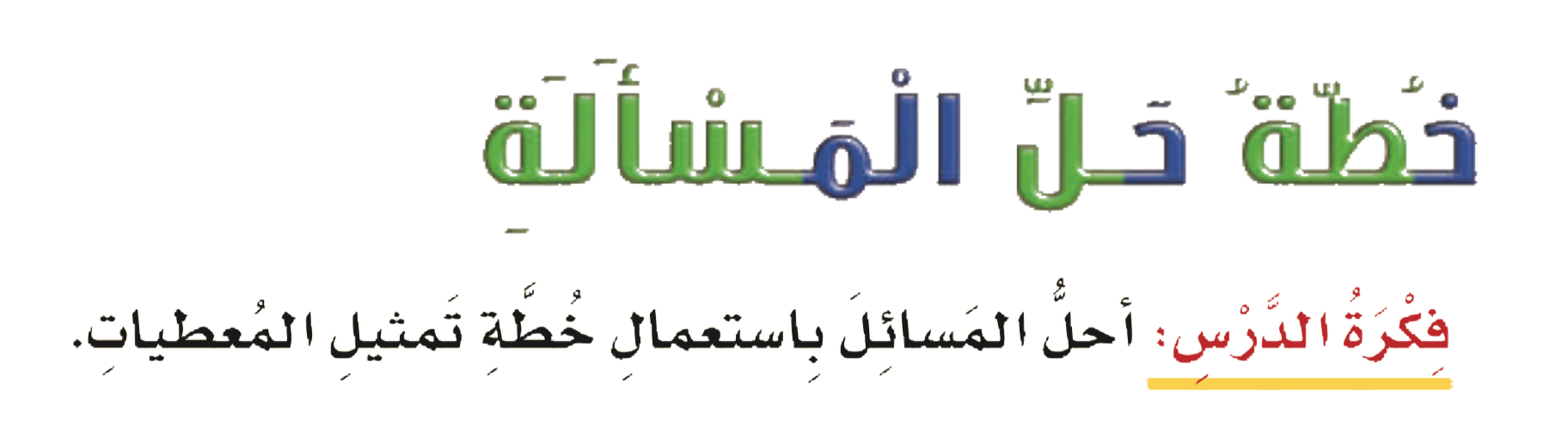 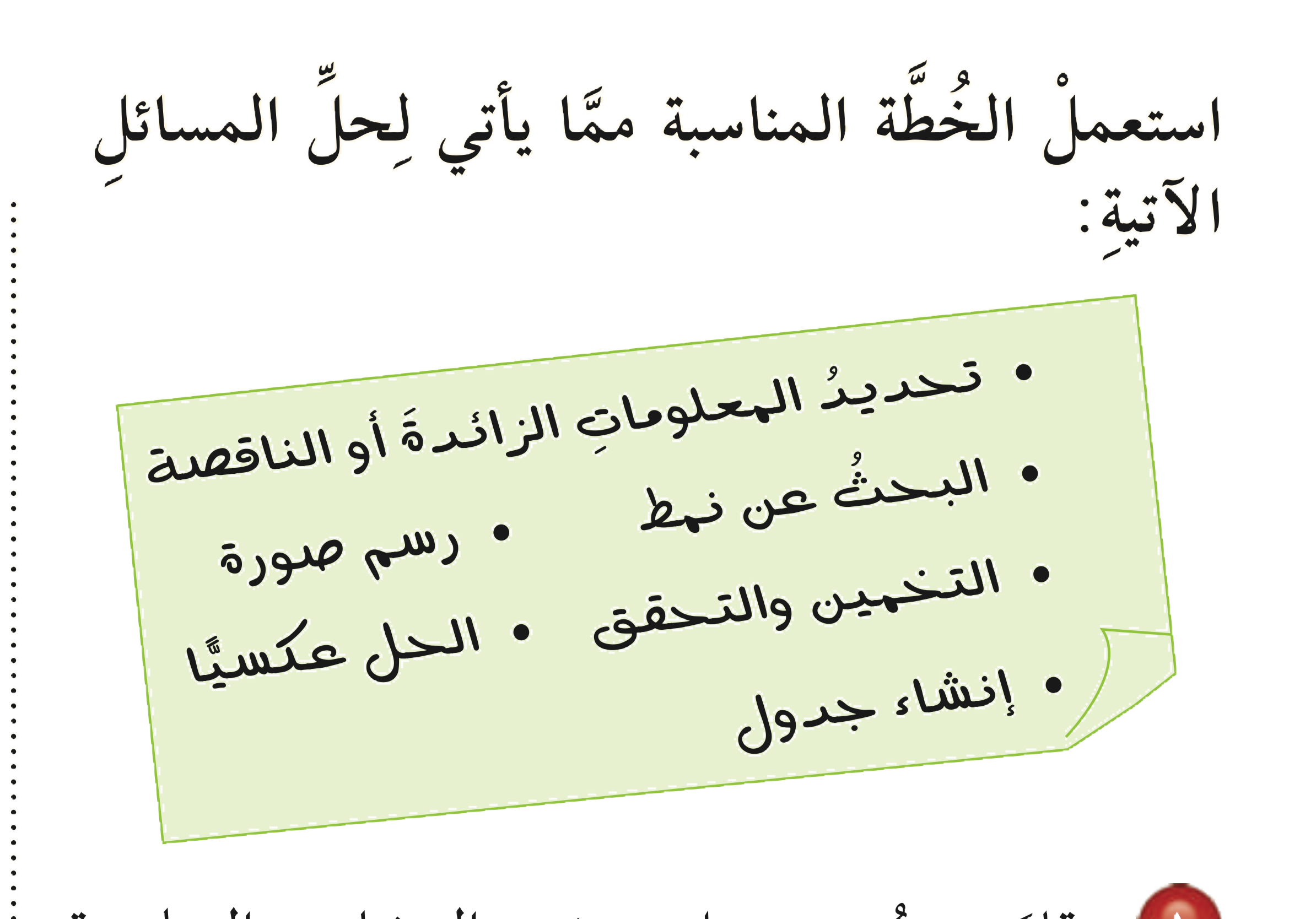 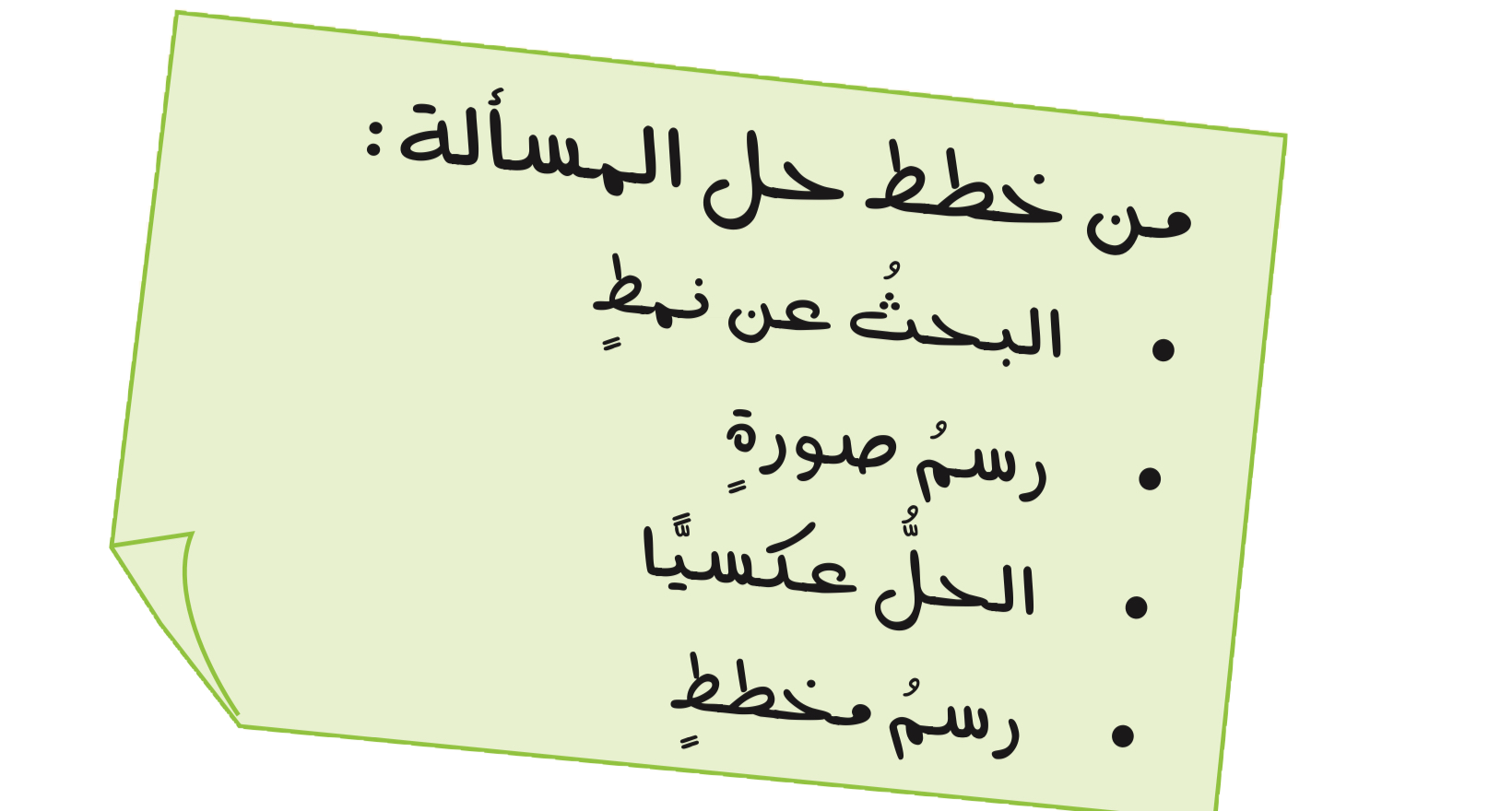 ١
مسألة ٣
الواجب
المقدمة
مسألة ٥
الحل
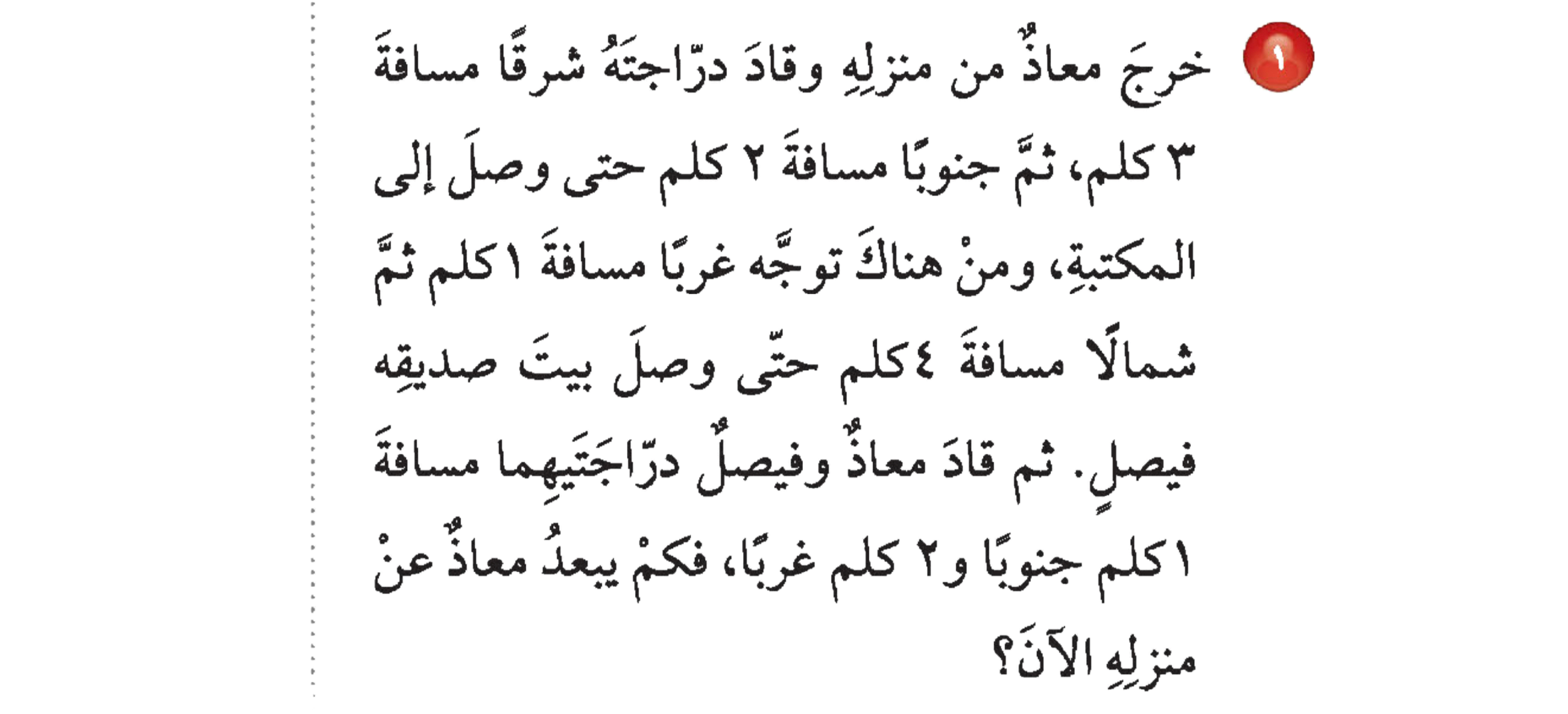 ١
مسألة ٣
الواجب
المقدمة
مسألة ٥
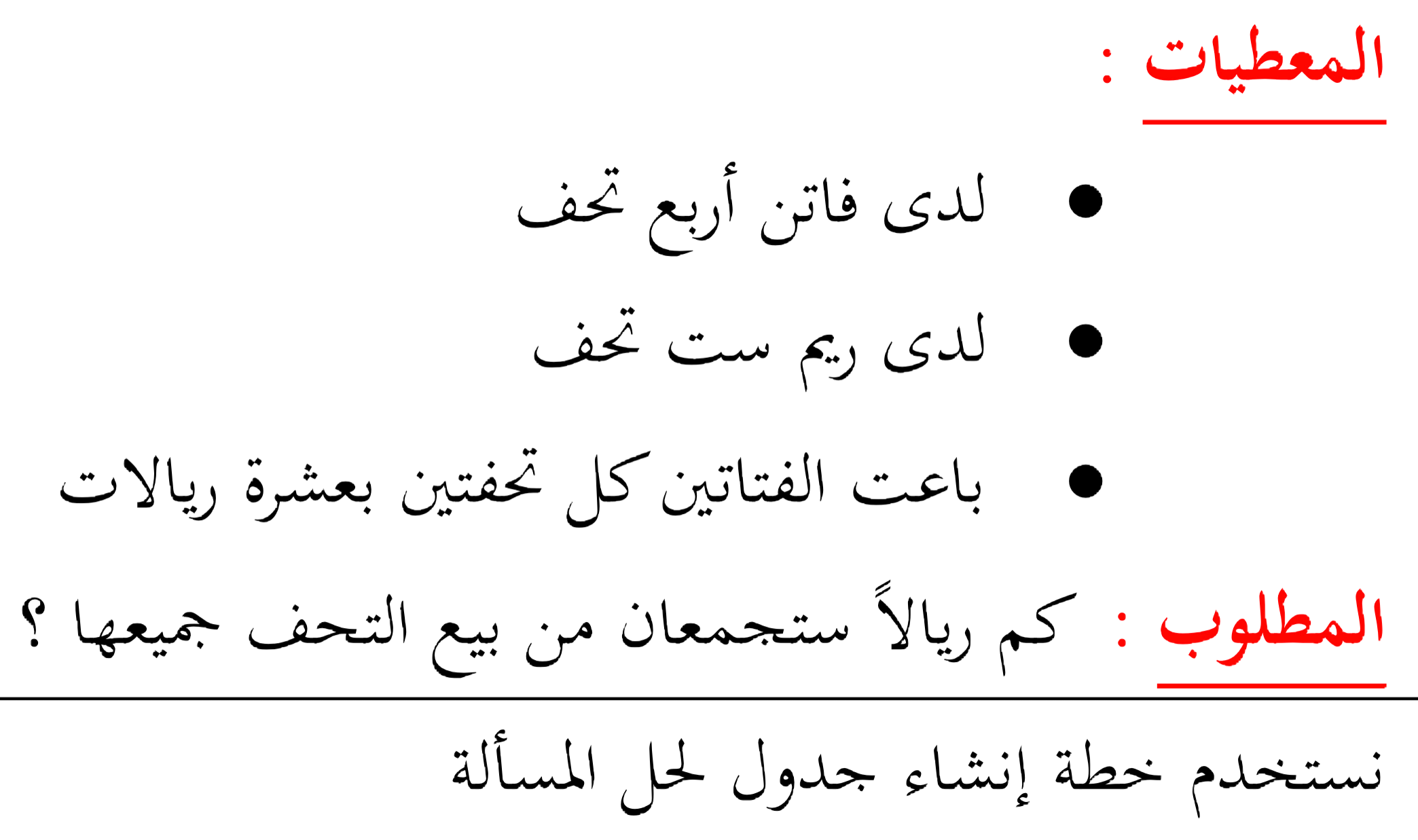 قاد معاذ دراجته شرقا ٣ كيلومترات 
ثم قادها جنوبا مسافة ٢ كيلومتر حتى وصل إلى المكتبة 
ثم توجه غربا مسافة كيلومترا واحدا 
ثم شمالاً مسافة ٤ كيلومترات حتى وصل بيت صديقه فيصل
 ثم قاد معاذ و فيصل دراجتيهما مسافة كيلومتر واحد جنوبا و كيلومترين غربا
اِفهم
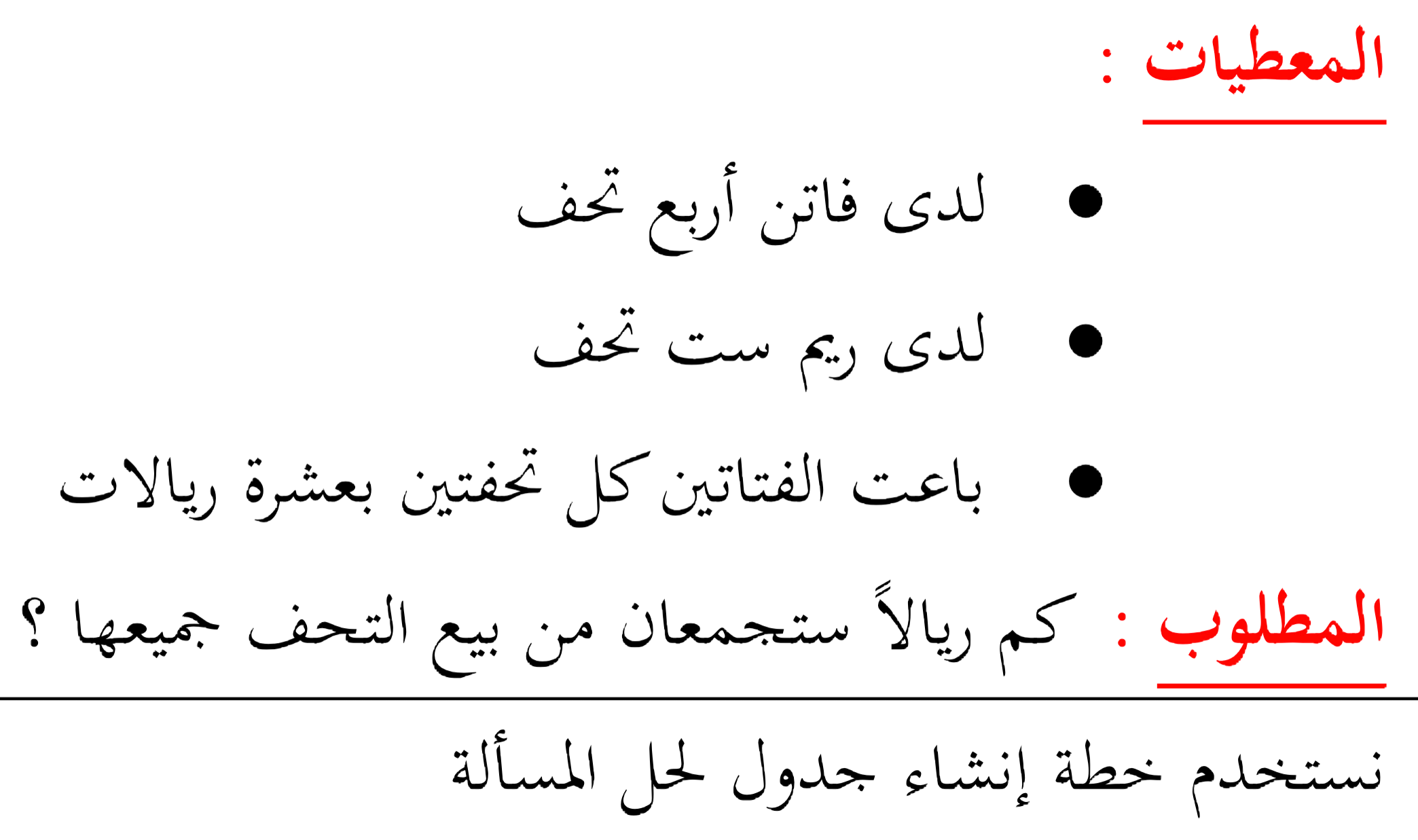 كم يبعد معاذ عن منزله الآن ؟
نستخدم خطة رسم مخطط
خطط
١
مسألة ٣
الواجب
المقدمة
مسألة ٥
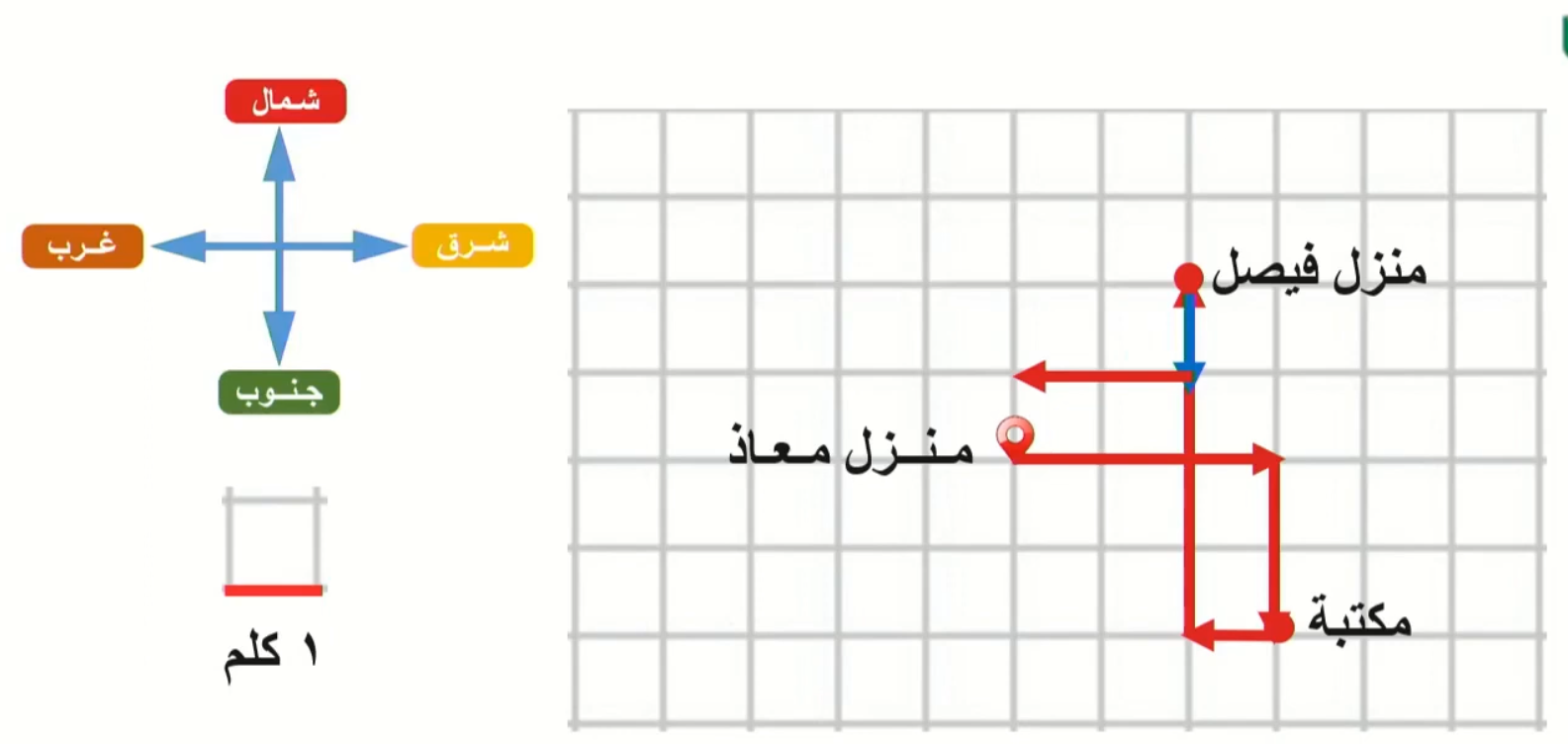 حل
بقي بينه و بين منزله ۱ كم
تحقق
بمراجعة الرسم نجد أنه صحيح و متفق مع المعطيات
٣
مسألة ١
الواجب
المقدمة
مسألة ٥
الحل
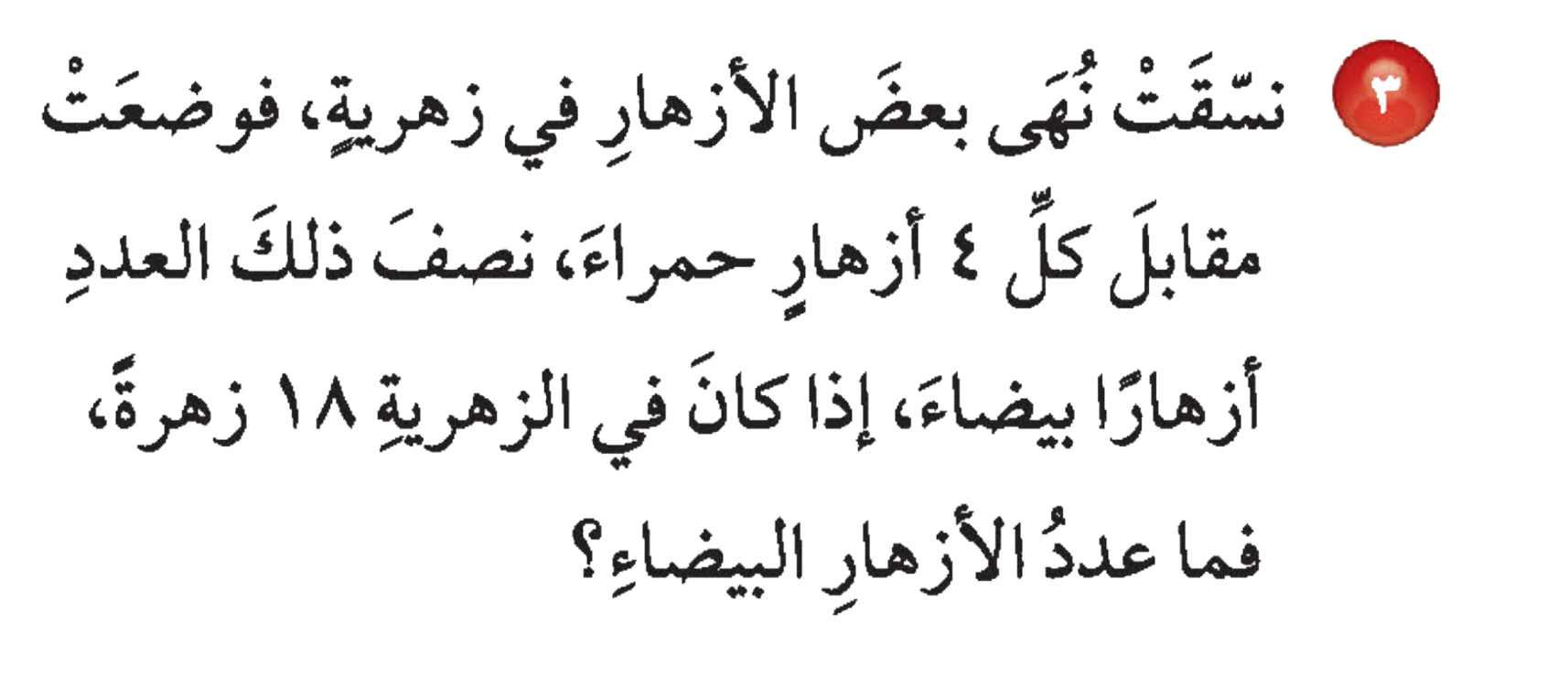 ٣
مسألة ١
الواجب
المقدمة
مسألة ٥
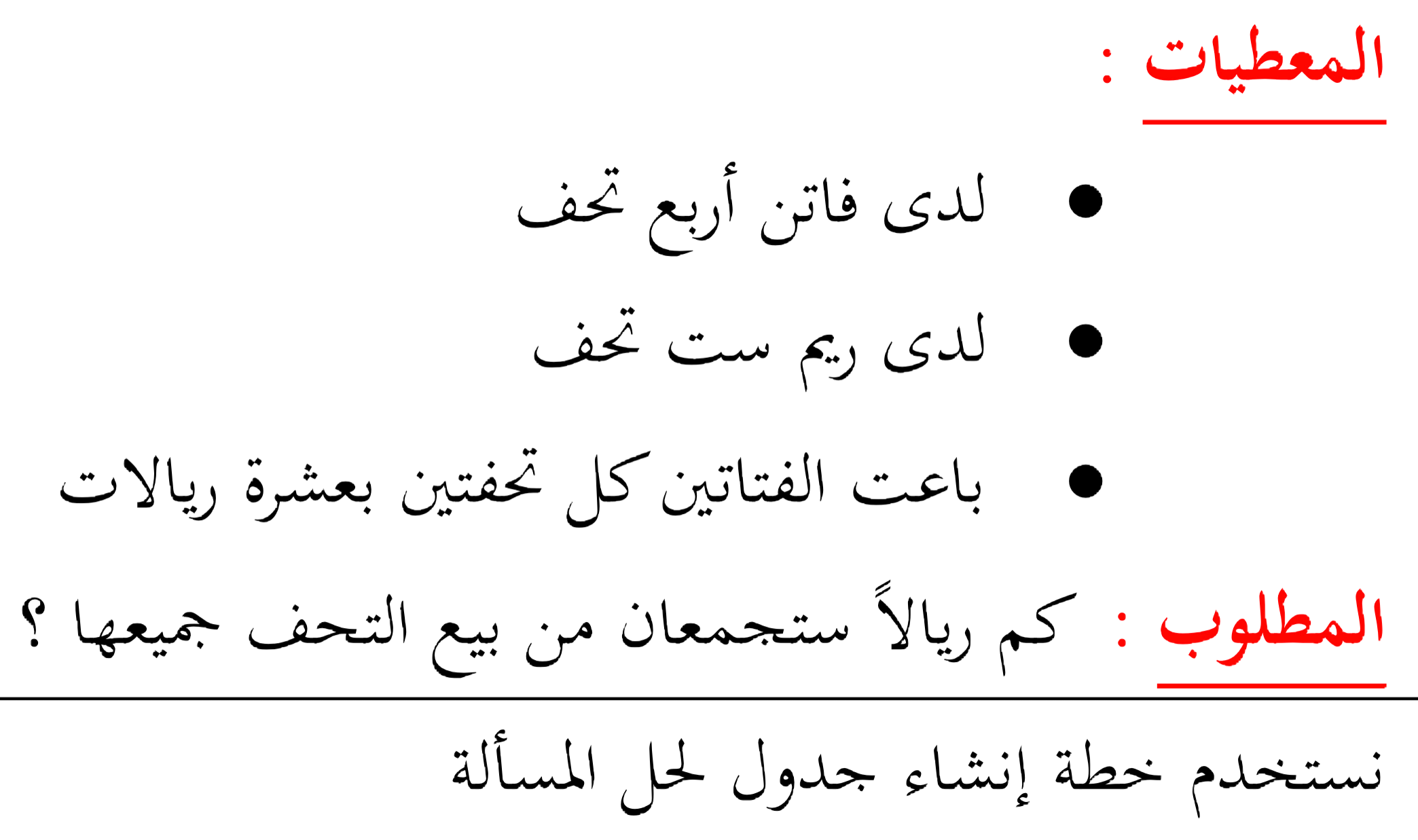 نسقت نهى بعض الأزهار في زهرية

وضعت مقابل كل ٤ أزهار حمراء نصف ذلك العدد أزهارا بيضاء

في الزهرية ١٨ زهرة
اِفهم
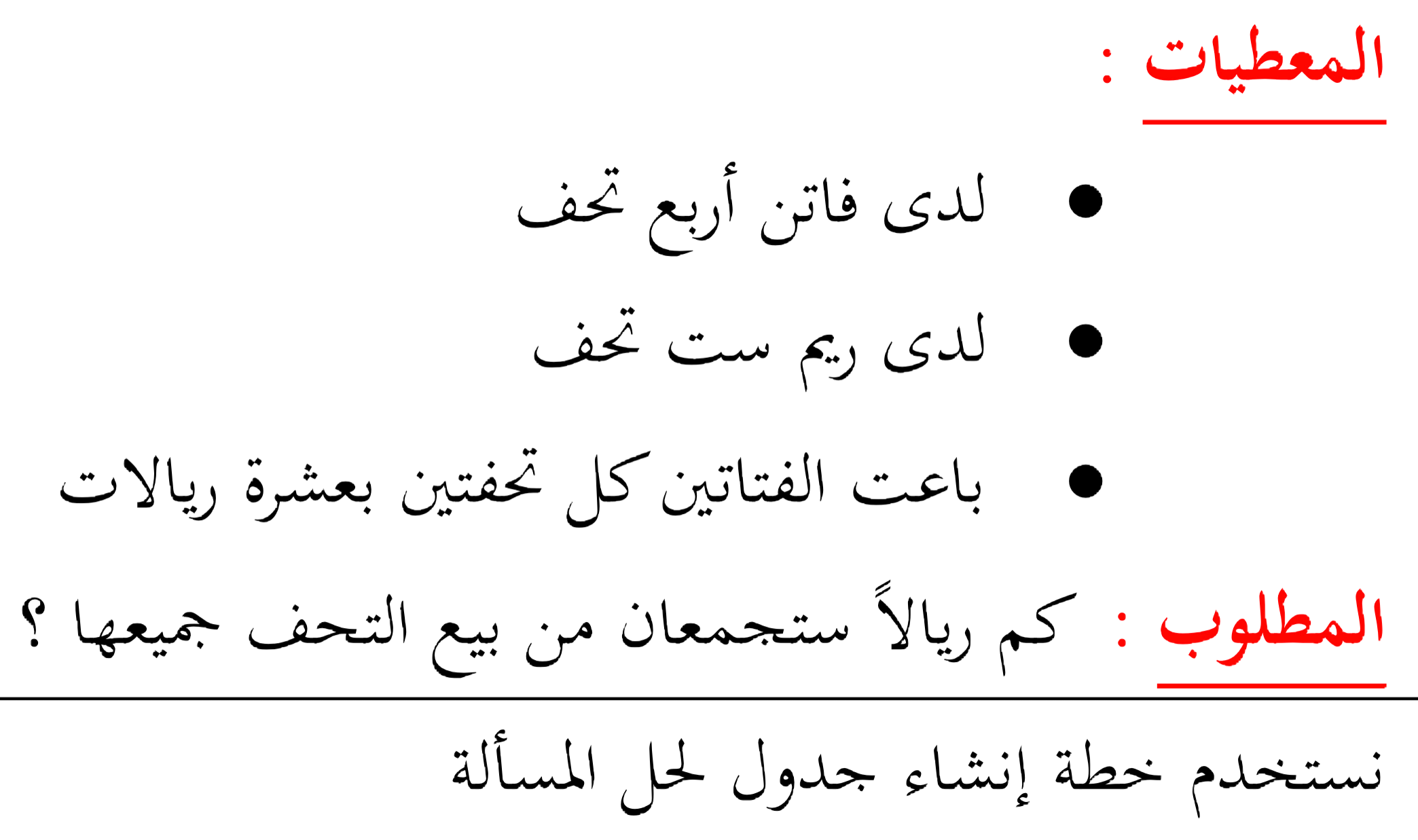 ما عدد الأزهار البيضاء ؟
خطط
باستعمال خطة رسم صورة
٣
مسألة ١
الواجب
المقدمة
مسألة ٥
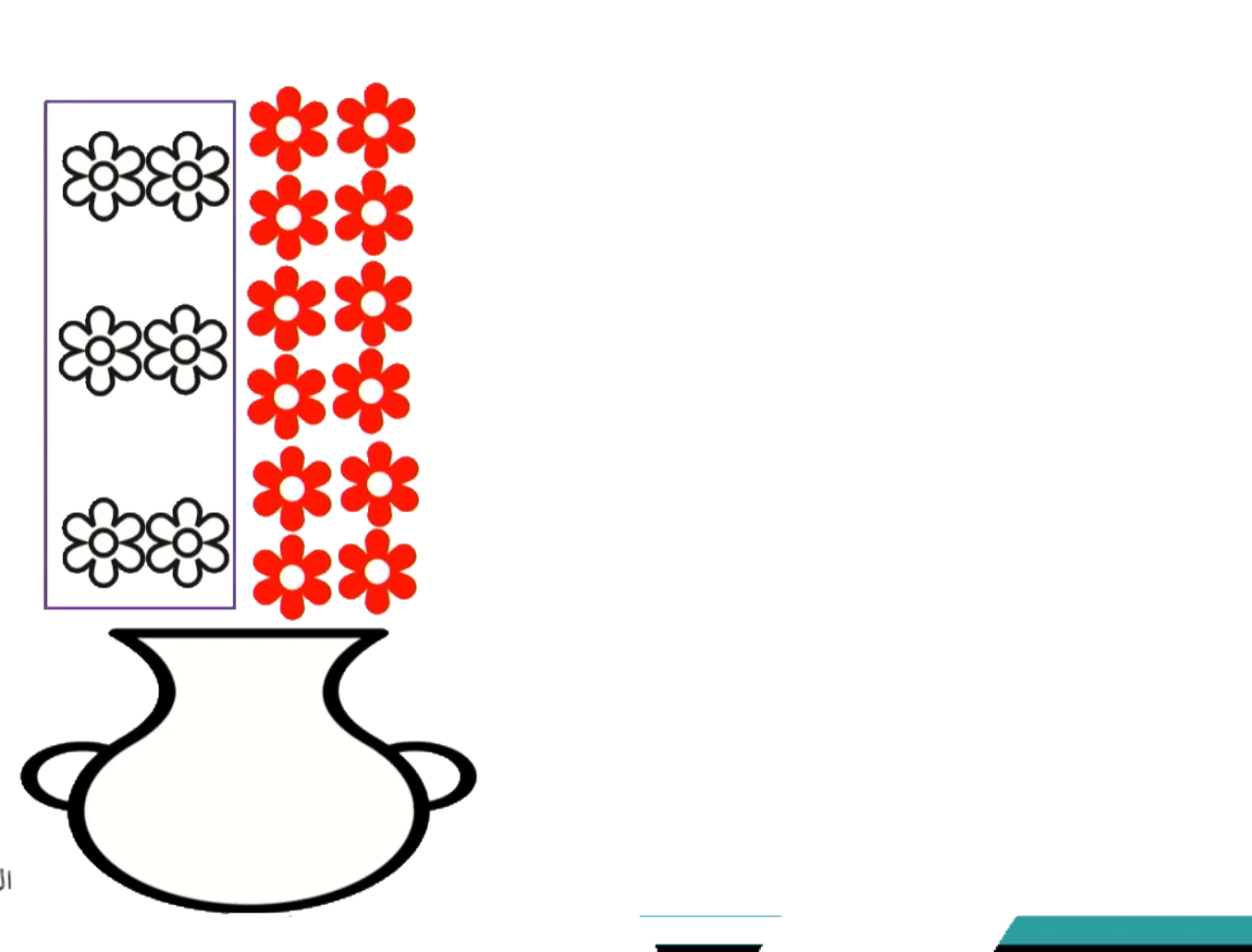 حل
إذن عدد الزهور البيضاء في الأصيص ٦ زهرات
تحقق
بمراجعة الرسم نجد أنه صحيح و متفق مع المعطيات
٥
مسألة ١
مسألة ٣
الواجب
المقدمة
الحل
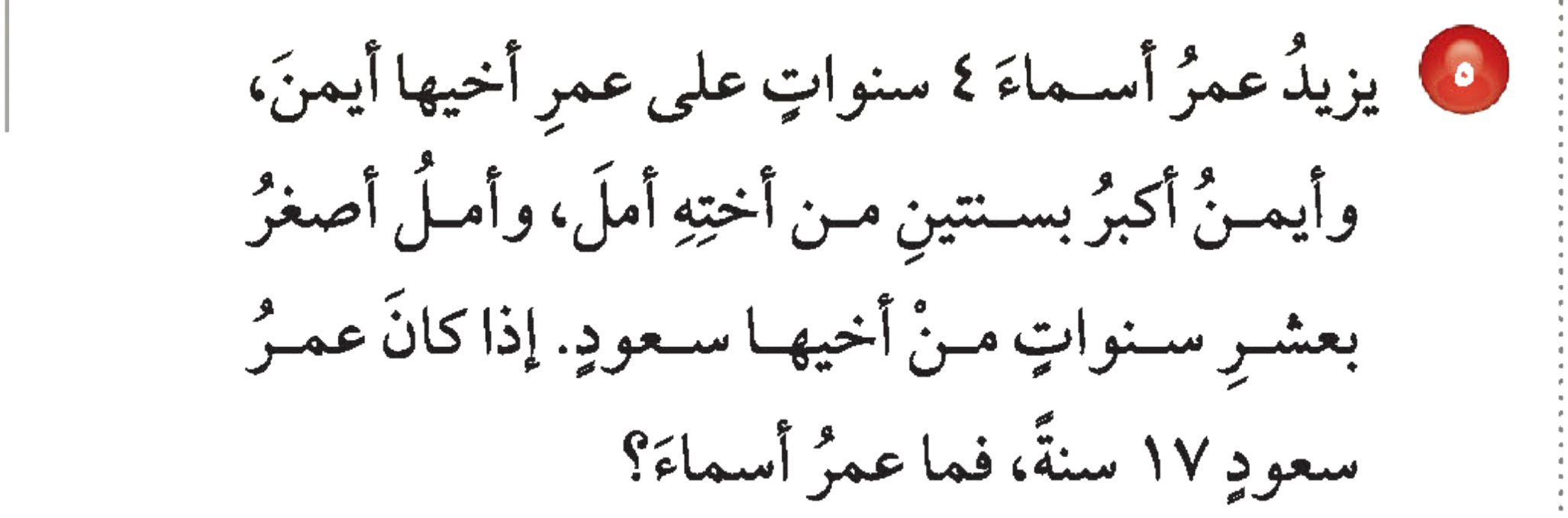 ٥
مسألة ١
مسألة ٣
الواجب
المقدمة
عمر أسماء يزيد على عمر أيمن ٤ سنوات
عمر أيمن أكبر من عمر أمل بسنتين
عمر أمل أصغر من عمر سعود بـ ١٠ سنوات.
عمر سعود ١٧ سنة.
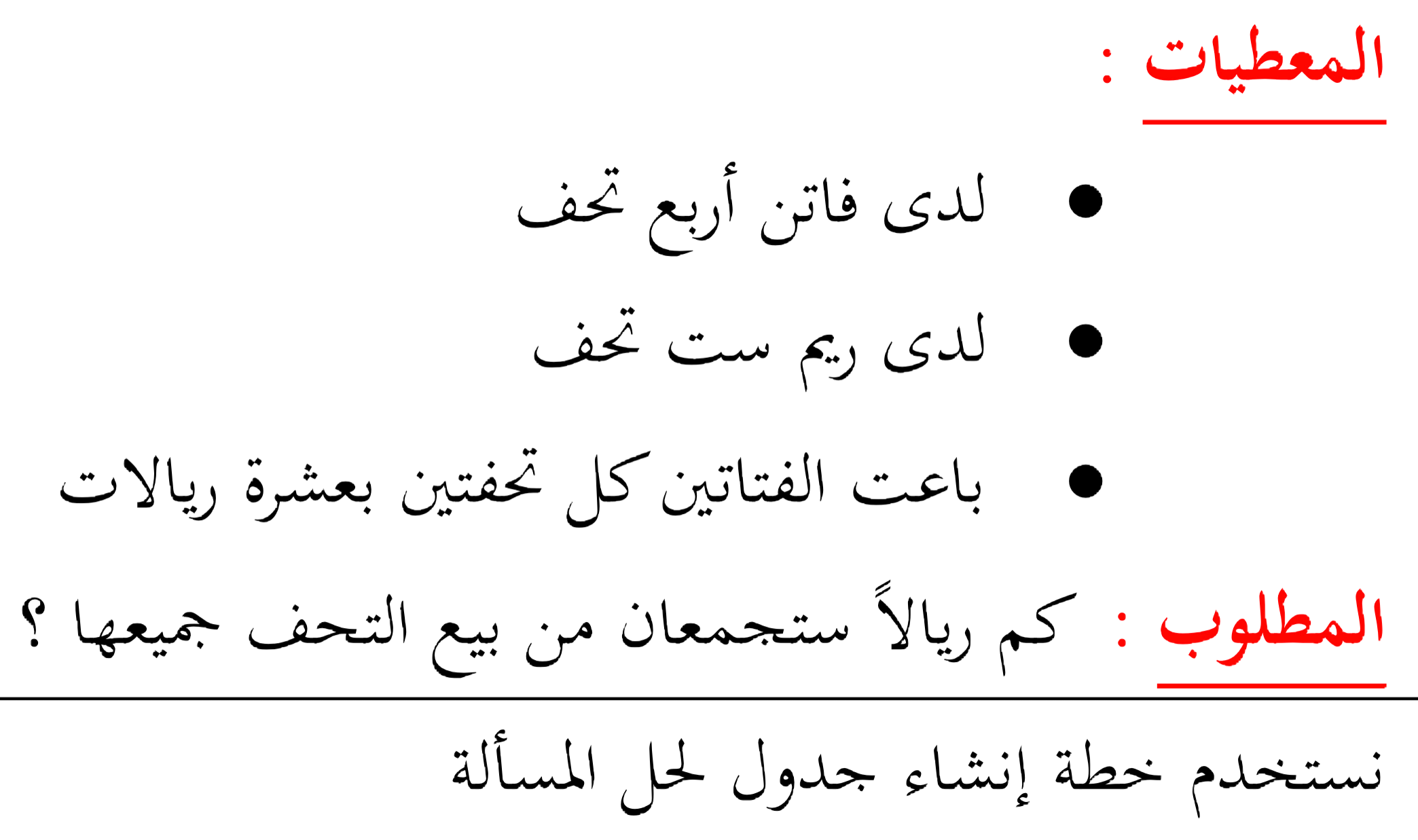 اِفهم
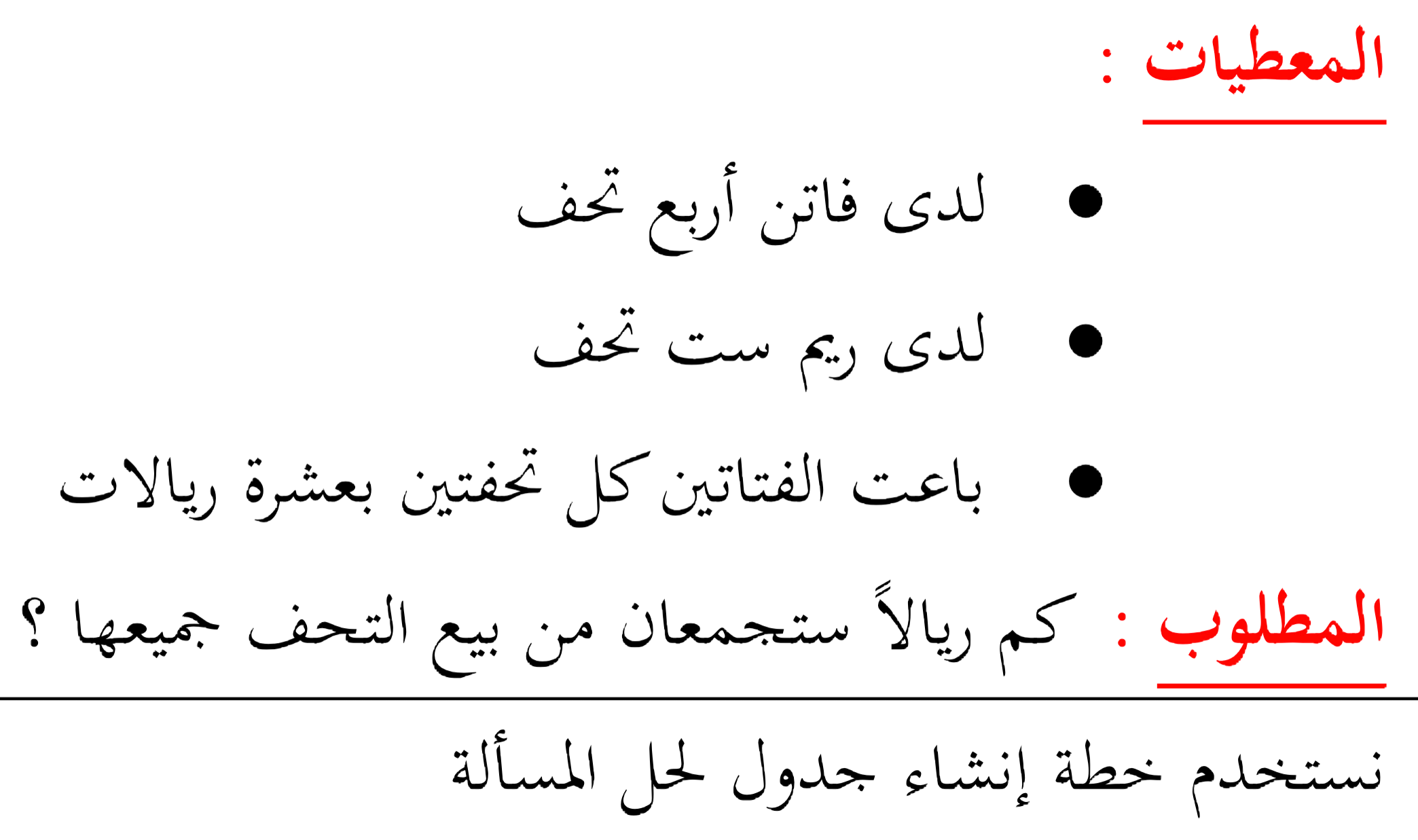 ماعمر أسماء ؟
خطط
باستعمال خطة الحل العكسي
٥
مسألة ١
مسألة ٣
الواجب
المقدمة
نبدأ من عمر سعود و هو ١٧ سنة ثم نعود إلى الوراء عكسيا لحساب عمر أمل و هكذا حتى نصل إلى عمر أسماء
عمر أمل = ١٧ - ١٠ = ٧ سنوات
عمر أيمن = ۷ + ۲ = ۹ سنوات
عمر أسماء = ٩ + ٤ =١٣ سنة
إذن أسماء ١٣ سنة إذن عمر
حل
تحقق
بمراجعة الحل نجد أنه صحيح و متفق مع المعطيات
الواجب
٧
٦٣
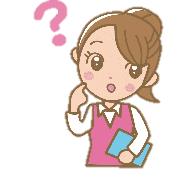 مسألة ١
مسألة ٣
سؤال
المقدمة
مسألة ٥
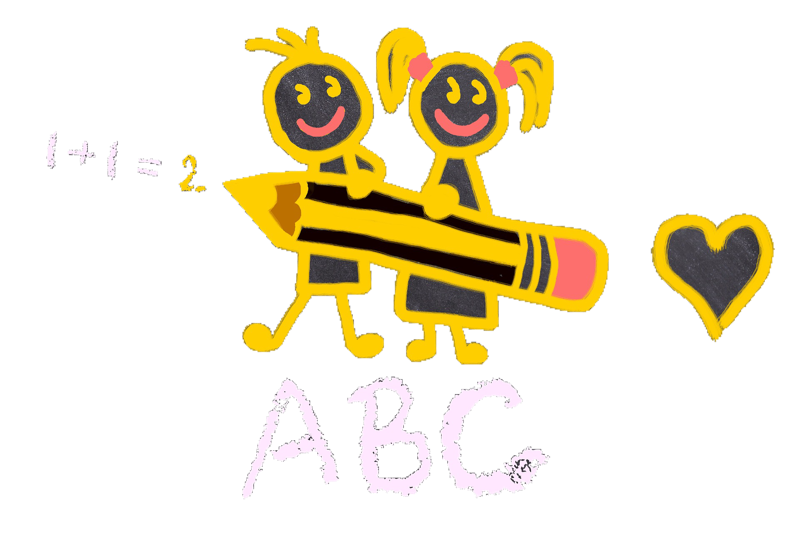 صفحة
ختاماً
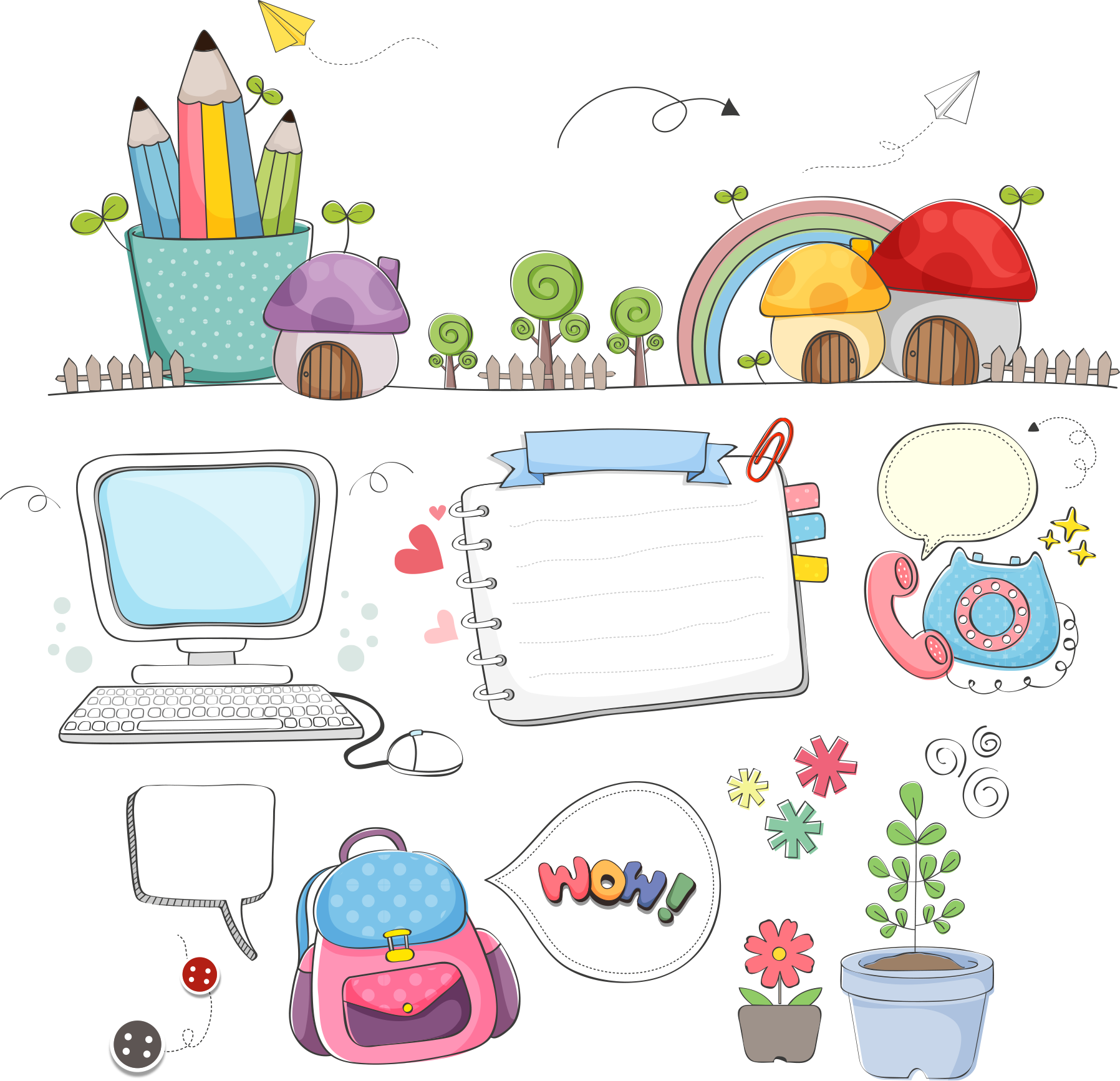 إنّ النجاح هو محصِّلة اجتهادات صغيرة تتراكم يوماً بعد يوم.